Bioenergy Research and Demonstration Facility
MARCH 2015 - UPDATE
1
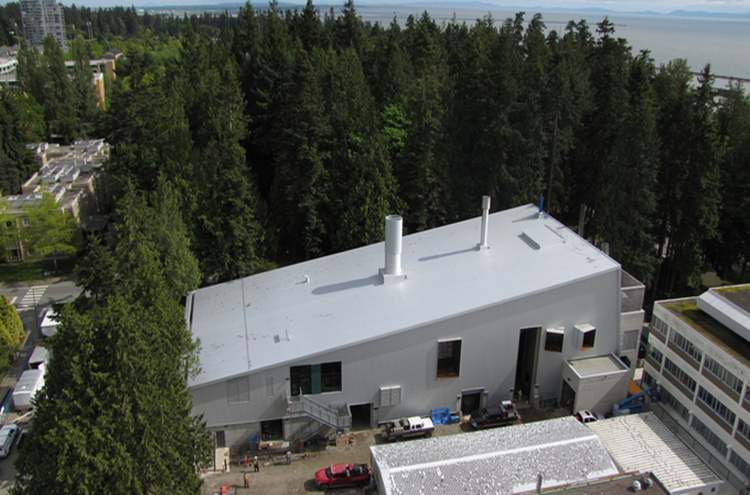 What was the BRDF all about?
By constructing this facility on the UBC campus, lessons can be learned and shared with other universities, communities, governments, and industry that will result in the advancement of new ideas that will meet operational needs, generate new research,  and contribute towards the global challenges of climate change
Key operational questions addressed by the BRDF:
Can wood waste destined for the landfill be used to generate thermal energy and/or electricity?
Is biomass a viable method for greenhouse gas emissions reductions?
Is cogeneration from biomass syngas commercially viable? 
Can common community concerns with respect to emissions and vehicle traffic from biomass operations be addressed?
Can the benefits of localized (distributed) power generation be monetized?
Can cross-laminated timber (CLT) construction be an added-value industry in British Columbia?
Who’s Involved
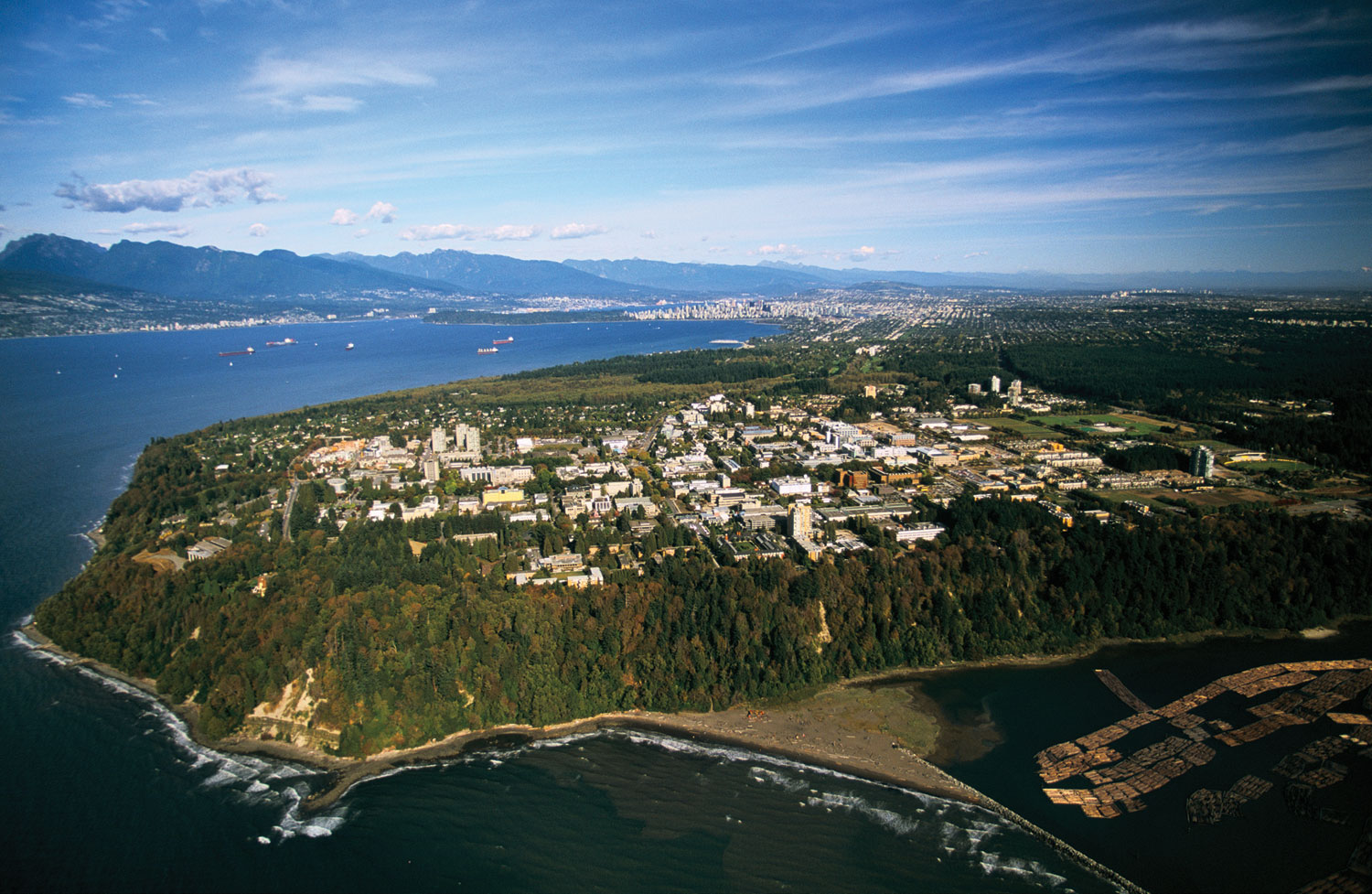 UBC Operations, Faculty, Students, Researchers; with industry partners: Nexterra, General Electric, BCHydro; and the local community: UNA, SHHS
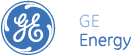 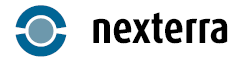 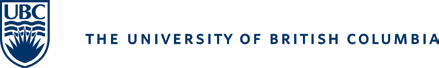 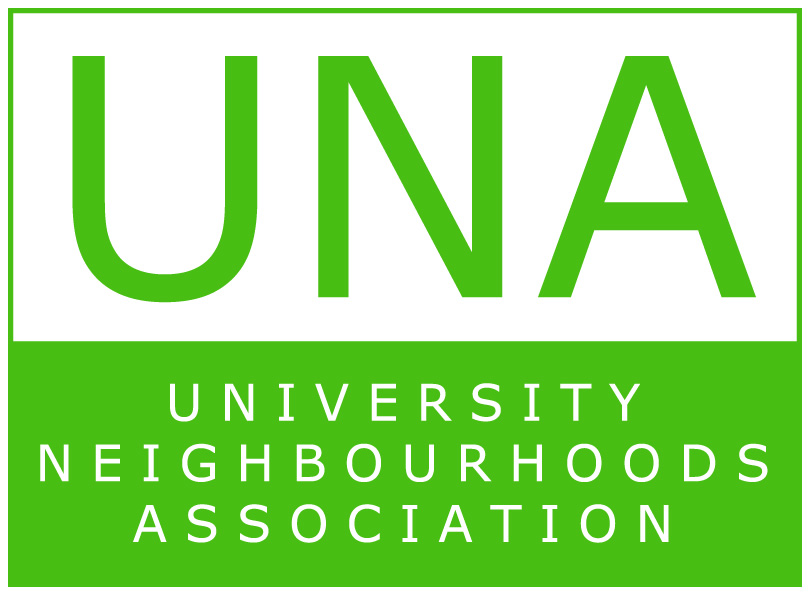 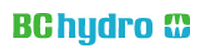 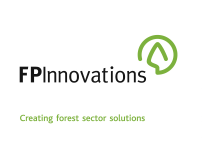 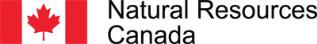 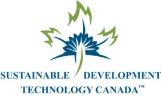 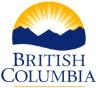 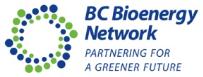 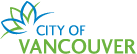 UBC project partners include:
BC Bioenergy Network
BC Ministry of Energy, Mines  
BC Ministry of Forests
BC Hydro
Ethanol BC


City of Vancouver
FP Innovations
GE Energy 
Natural Resources Canada
Nexterra Systems Corp. 
Sustainable Development Technology Canada
3
What is the BRDF?
4
[Speaker Notes: Thermal Mode: 20,000 lb/r
Cogen Mode: 9600 lb/hr]
Modes of operation: Thermal only or Research Cogeneration Mode
Engine & HRSG
2 MWe Electrical 
1.4 MWt Steam
1 MWt Hot Water
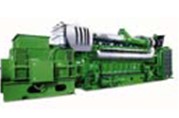 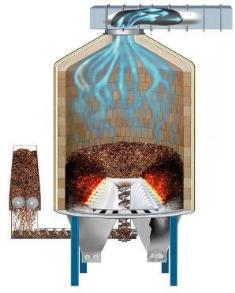 Biomass Cogeneration
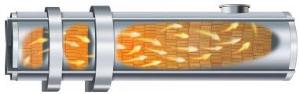 Steam
1.5 MWt in CHP mode
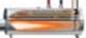 Biomass Gasifier
6 MWt peak in Thermal Mode
Thermal Only
Steam Boiler
5
Production
Equipment
Installed
[Speaker Notes: Commercial (Thermal) 
→ produces 20k lbs/hr steam ( 25% of current campus use)
	Demonstration (Thermal & Electricity)
→ produces 1.9 MWe (gross) electrical power ( 5% of Campus demand) and 9.6k lbs/hr steam ( 12% of current campus use)

Goal:
	Demonstrate technical and commercial viability of 2 MWe combined heat and electrical power bioenergy system]
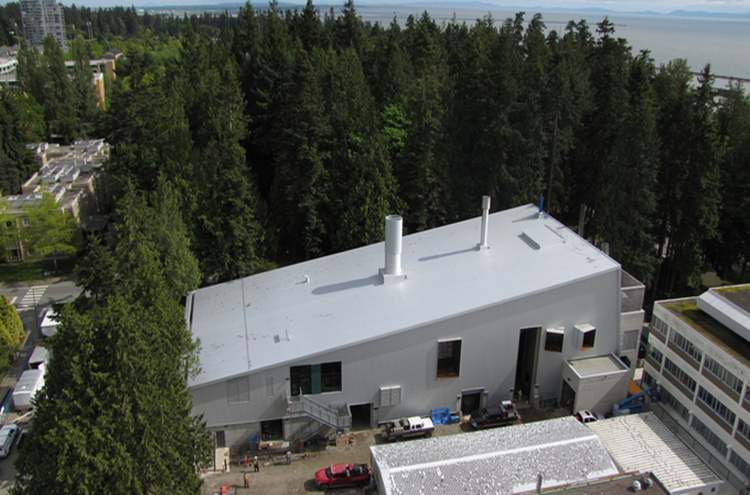 What were some of the barriers overcome / lessons learned?
What were the social licence barriers of the BRDF?
biomass sourcing
building siting
truck traffic
air emissions
Fuel (Biomass) Sourcing
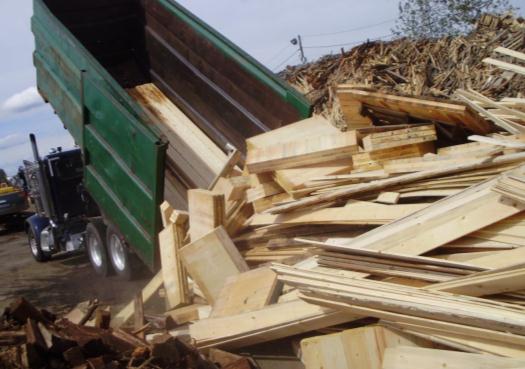 Fuel is ground & chipped waste wood:
Sawmill residuals
Furniture/carpentry offcuts
Municipal trimmings
Land clearing operations
Fuel is renewable as it diverts wood waste from landfills where it would otherwise rot and produce methane.
Uses 2-4 trucks per day for 12,500 dry tonnes per year.
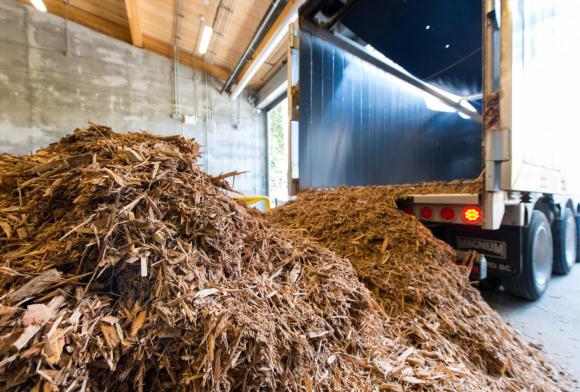 7
[Speaker Notes: Operational ~100 days]
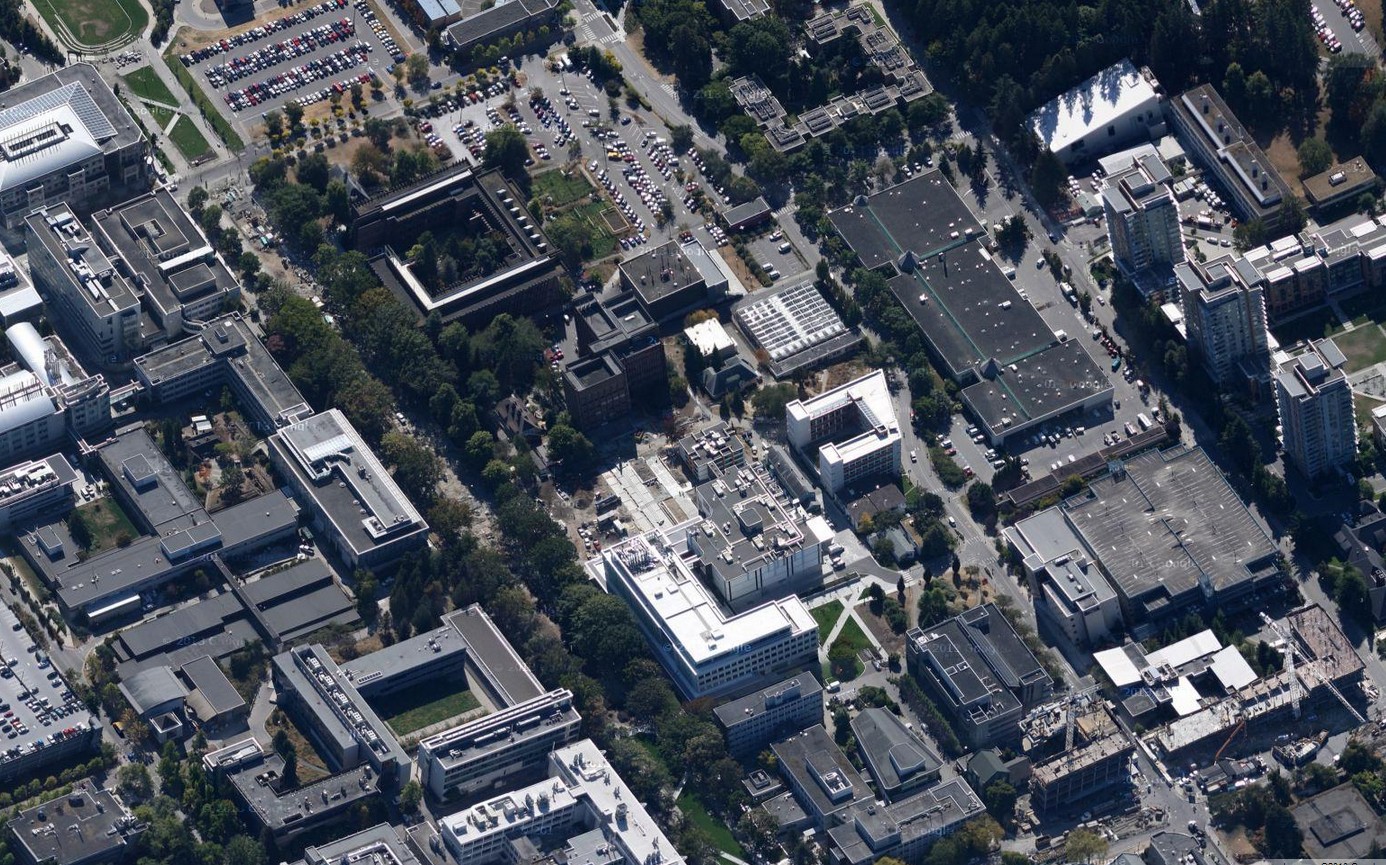 Housing
Housing
Childcare
Childcare
Social License: BRDF Siting
The site was chosen to be a first of its kind in BC, for a social license, to demonstrate a biomass/cogeneration facility in a high density urban setting
Secondary consideration for site was the close proximity to Marine Drive and operational support
8
Above & beyond: Ambient Air Monitor
Emission Dispersion Study showed Marine Tower 5 as the most likely residential building for air emission impact 
June 2012, UBC proactively installed a real time Ambient Air Monitor on Marine Tower 5


 





Automatic emails alerts if air quality limits are exceeded
24 hour average PM 2.5 < 25 µg/m3 or
1 hour NO2 < 107 ppb	
Air emissions remain well below Metro Vancouver limits
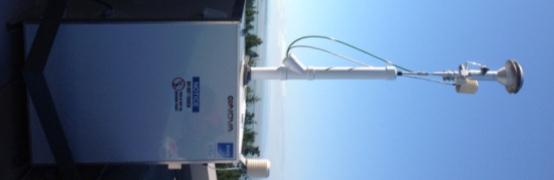 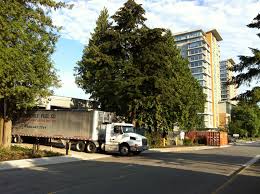 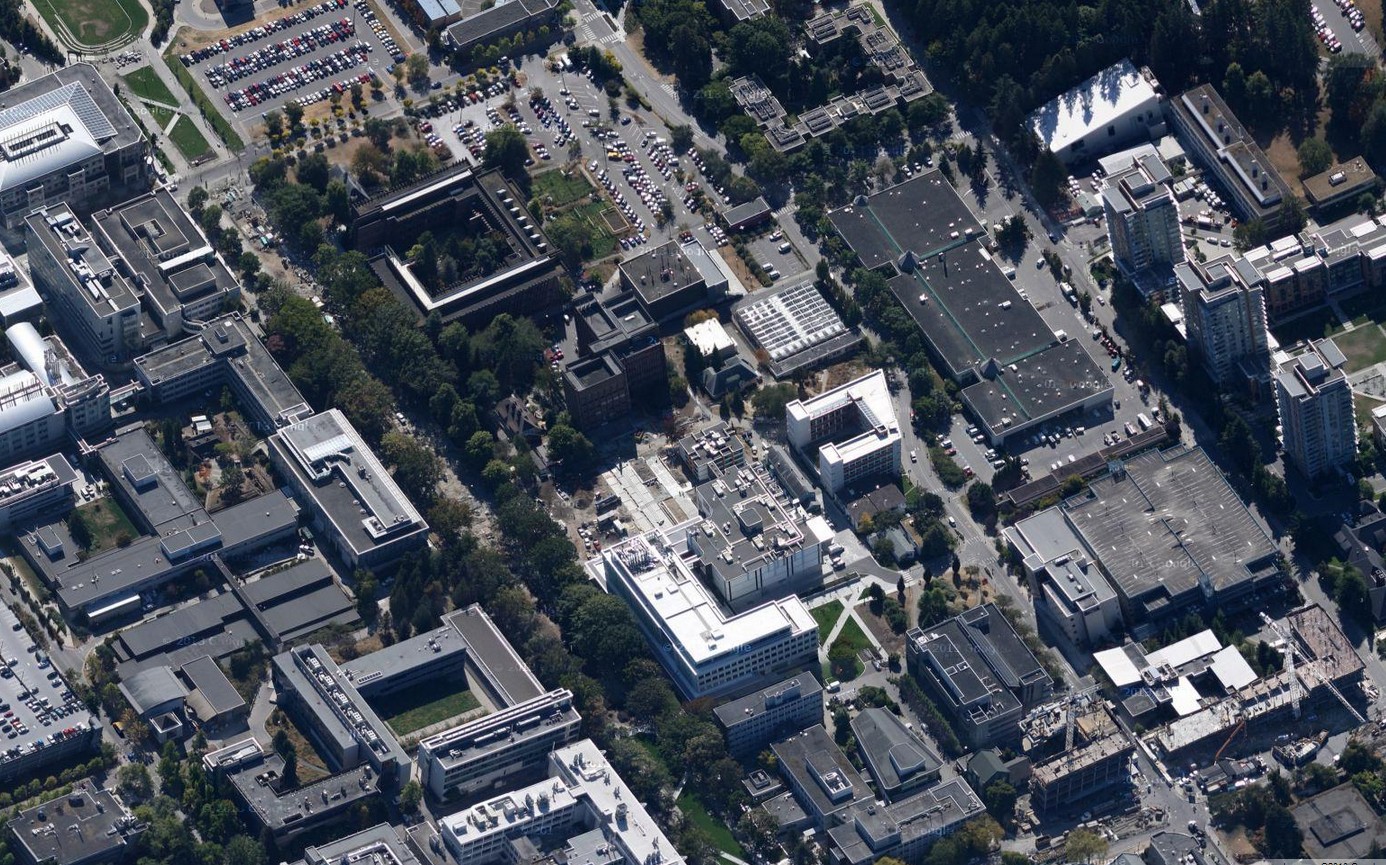 9
[Speaker Notes: Emission Dispersion Study identified the top of Marine Tower #5 to be the worse case scenario for air containments from the BRDF  
June 1st  2012 RWDI completed the installation of the ambient air monitor on the roof of the adjacent student residences building. 
Monitor provides real time data for ambient levels of: 
PM 2.5
NO2
NO
Automatic emails are sent to BO if levels exceed the Metro Vancouver air quality objectives of 
24 hour average PM 2.5 < 25 µg/m3 
1 hour NO2 < 107 ppb]
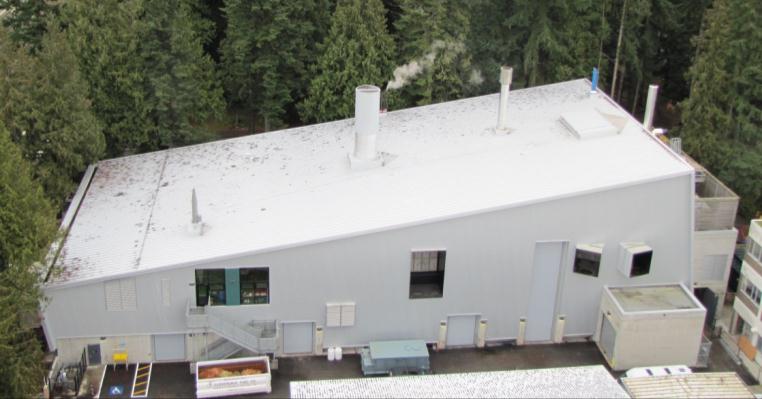 BRDF Air Emissions(Performance)
Verified by 3rd party testing (Al Franco)
Unless otherwise noted, all units are in mg/m3
10
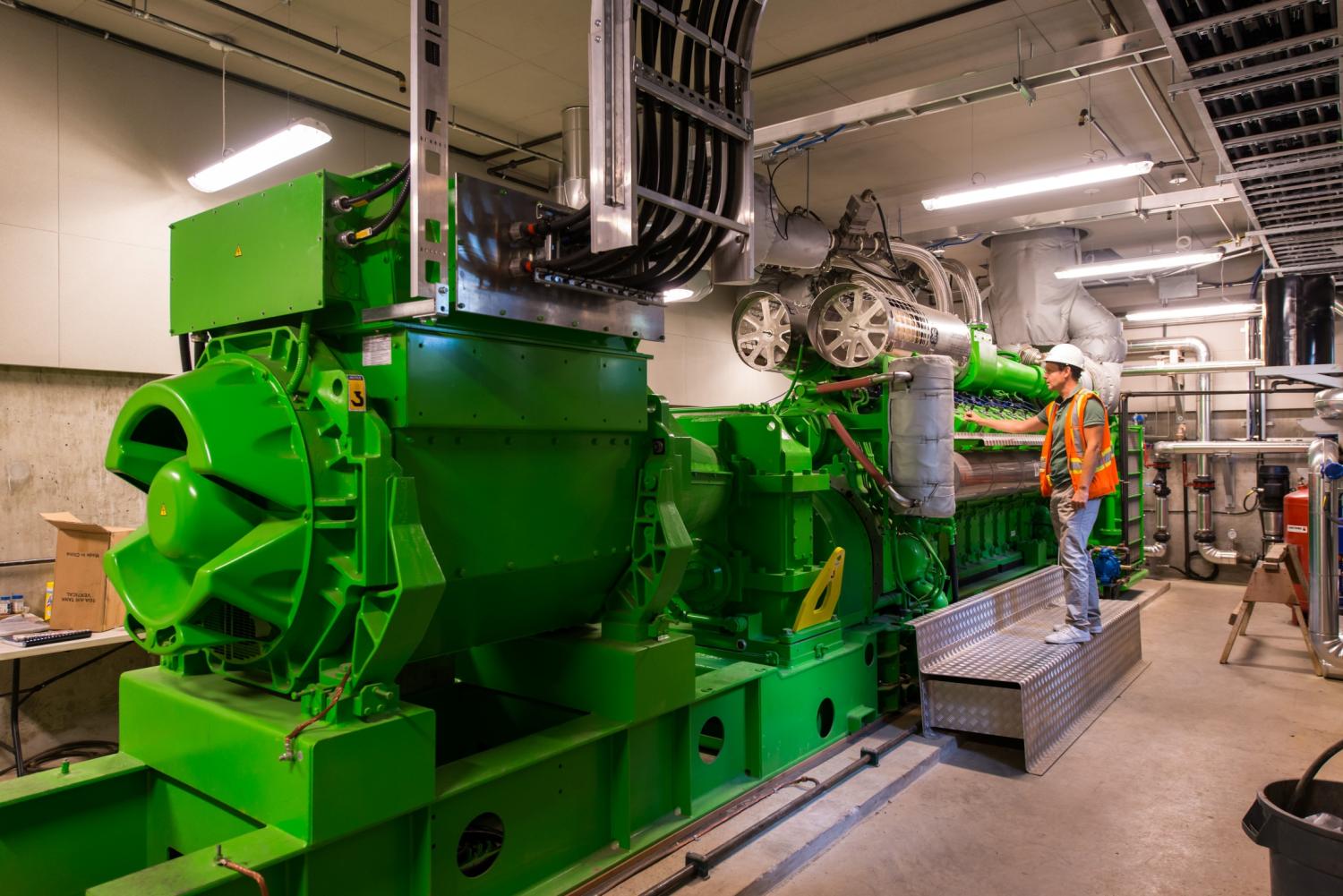 How are we using the BRDF to advance research/industry?
Photo Credit: Don Erhardt
11
[Speaker Notes: Operational ~100 days]
BRDF: RESEARCH ACTIVITIES
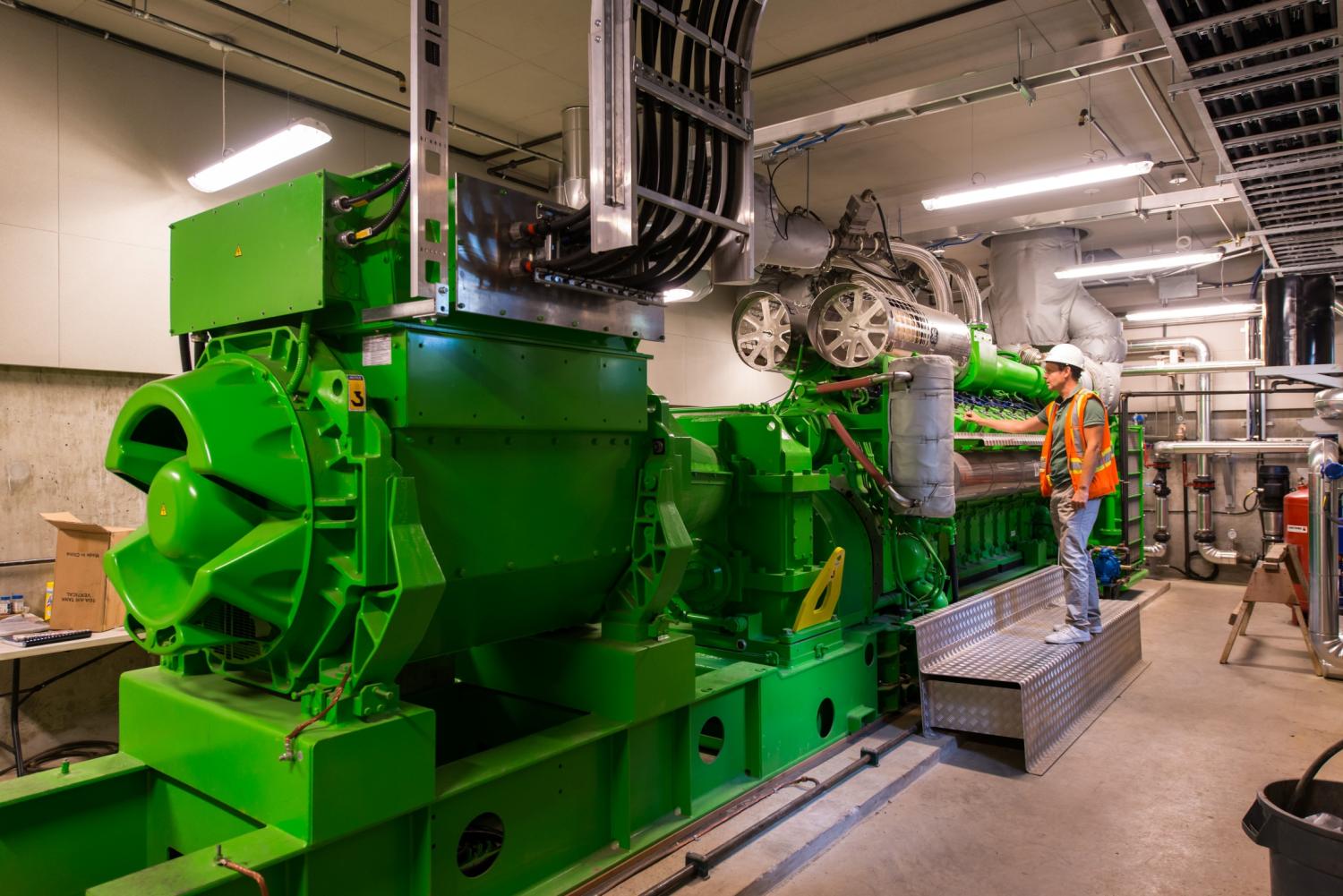 The active commercial operation of the UBC system spawned the development of 11 spin‐off R&D projects at UBC engaging 14 UBC faculty and a larger number of students

Catalytic Tar Cracking - Primary Investigator: Dr. John R Grace, Dr. Tony Bi
High Temp. Hydrogen Membrane Extraction - Primary Investigator: Dr. John R Grace, Dr. Jim Lim
CLT Life Cycle Study - Primary Investigator: Dr. Alberto Cayuela
MetroVancouver Fuel Study - Primary Investigator: Dr. Shahab Sokhansanj, Dr. Anthony Lau
Implication on testing of pipeline materials exposed to hydrogen - Primary Investigator: Dr. Chad Sinclair, Dr. Matt Roy
Added Value Ash Study - Primary Investigator: Dr. Tom Troczynski
Examination of Corrosion Mechanisms in Steel Vessels - Primary Investigator: Dr. Akram Alfantazi
Metallurgical Investigation of Materials Issues at the BRDF - Primary Investigator: Dr. Steve. Cockcroft
B2H Advanced Gas Program - Primary Investigator: Nexterra/UBC/Fortis/Quadrogen
Electro‐Chemical Energy Storage (ECES) - Primary Investigator: Dr. Martin Ordonez
Advanced Integrated AC‐DC Systems - Primary Investigator: Dr. Juri Jatskevich
Photo Credit: Don Erhardt
12
[Speaker Notes: Operational ~100 days]
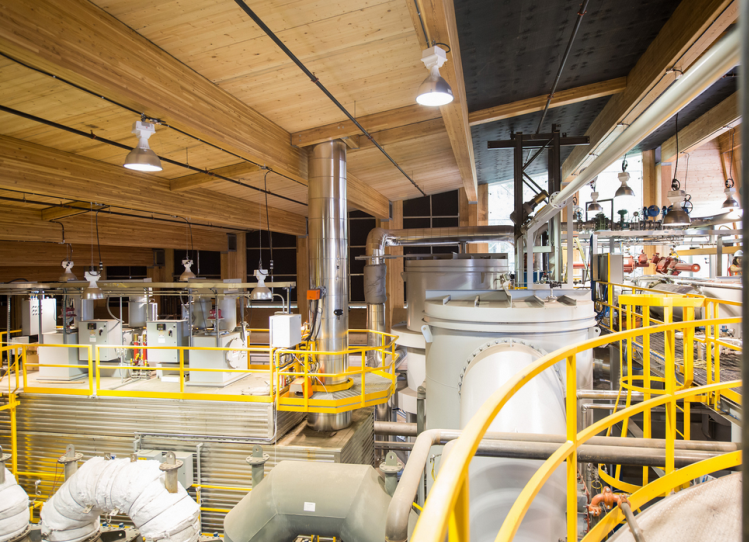 How has this project enhanced UBC’s reputation?
### of Tours
International/High profile Visitors
Awards
13
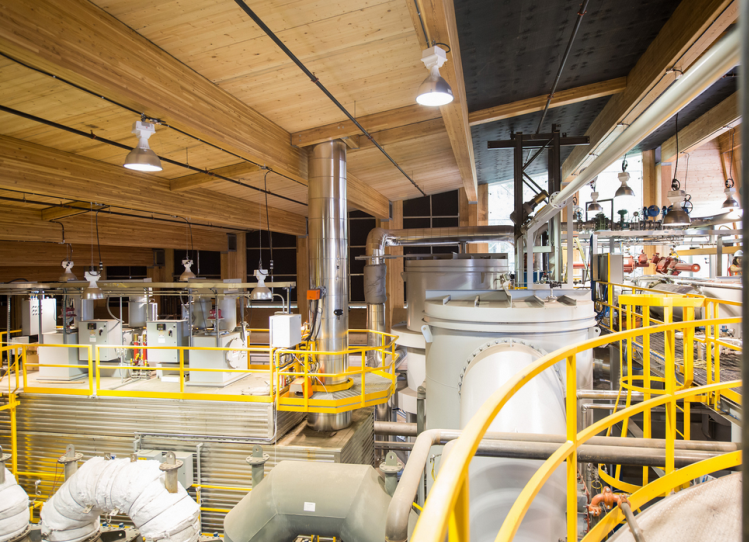 Building UBC’s reputation
### of Tours
International/High profile Visitors
Awards
400+ Tours:
Creative Energy, University of Hokkaido, Office of Energy Research and Development, Sustainable Development Canada, University of Antwerp, UBS Global Asset Management, FortisBC, SFU, and others
Awards:
2012 LEED Gold Building
2012 KPMG Infrastructure 100 Award: Outstanding efforts in urban infrastructure
2013 Canadian Wood Council Wood Building & Design Award: In recognition of excellence in architectural design using wood for commercial large projects.
14
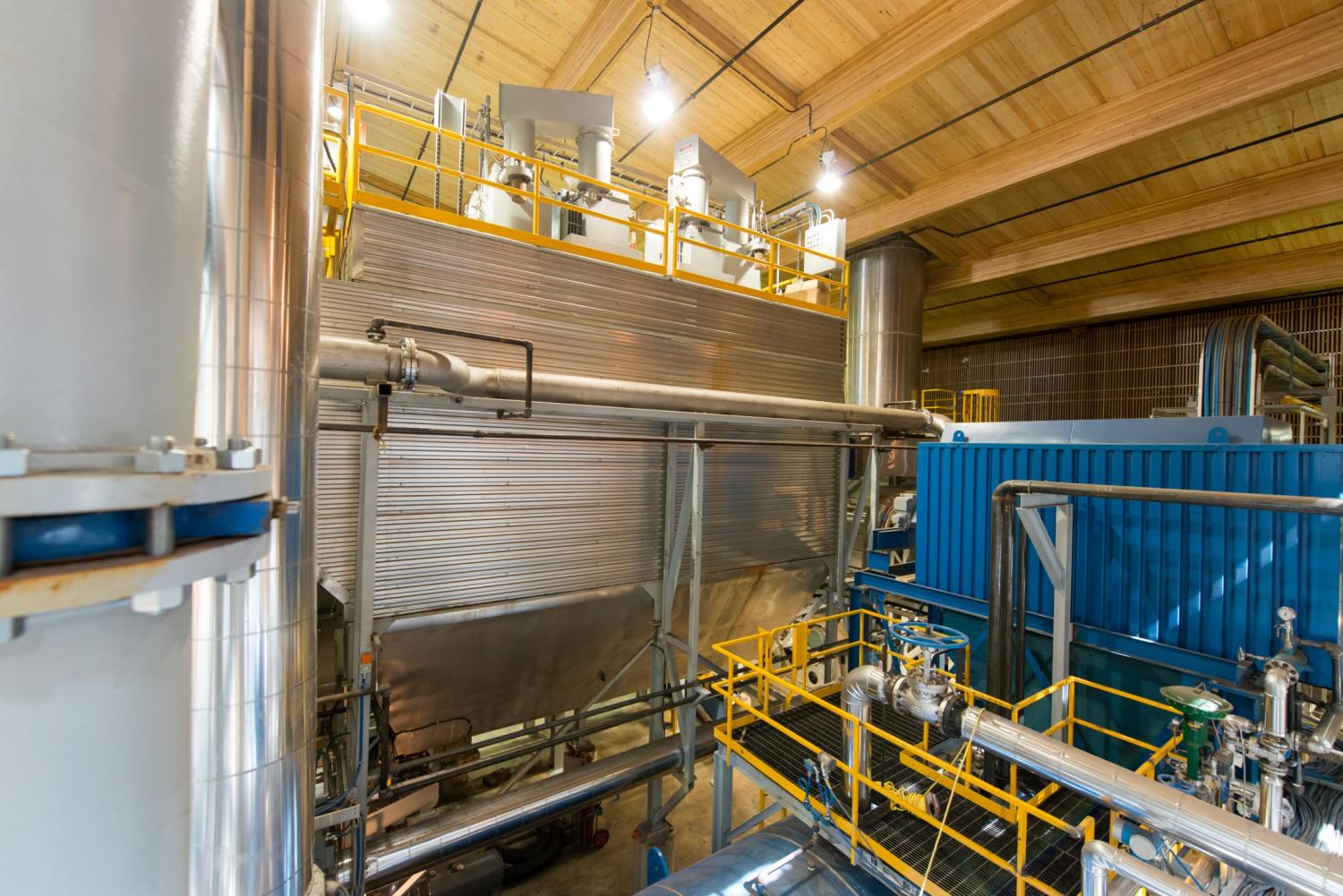 Building UBC’s reputation
Reference site for Nexterra’s United Kingdom contracts (first of five)
Metro Vancouver: Biomass Social License
Successful technology development option for both the federal and provincial government
FortisBC – Renewable Natural Gas (RNG)
GE first dual fuelled gas engine
Commercial Applications of Cross Laminated Timber
15
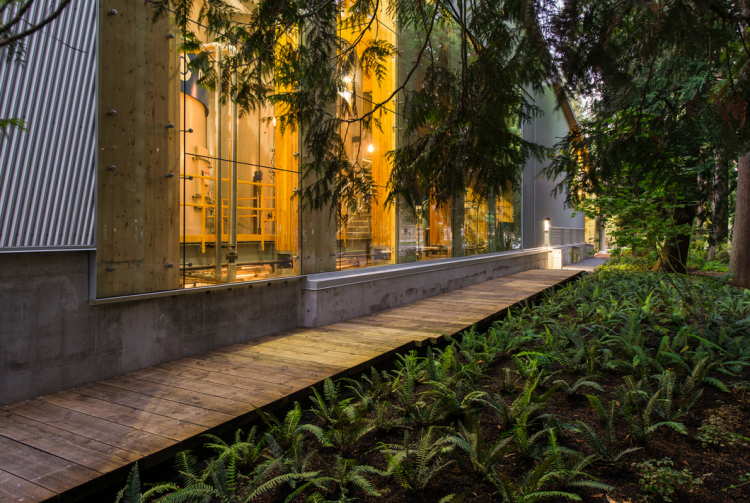 How has the BRDF performed?
2 MVA contribution to electrical capacity constraint issue.
Mitigated peak capacity of powerhouse boilers (originally approved to be replaced in 2008/09)
Etc…
16
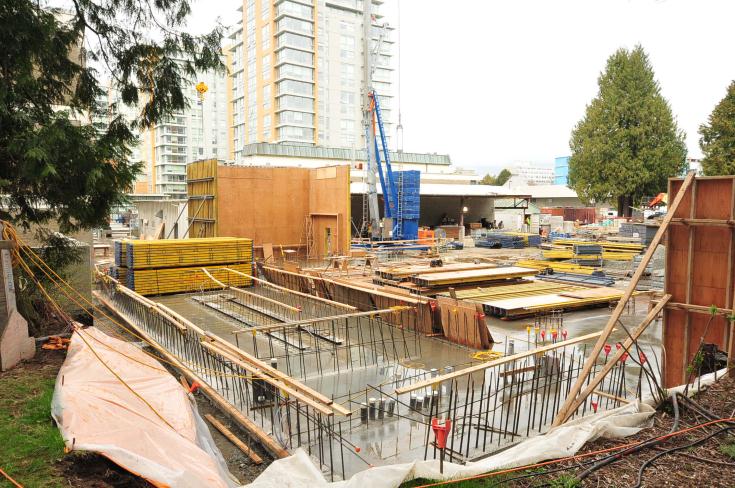 ConstructionMay 2011
Project Roadmap
Spring 2009 		BRDF Concept devised
Spring- Fall 2010	Public Engagement
April 2010 		UBC Board Approval
Feb. 2011		Groundbreaking
July 2012 		Thermal Mode Commissioned
Sept 2012		Grand Opening Ceremony
Oct. 2012 		Combined Heat + Power (CHP) 			Mode Commissioned
Nov. 2012		Full Operation
July 2014		Renewable Natural Gas (RNG) 			CHP Commissioned
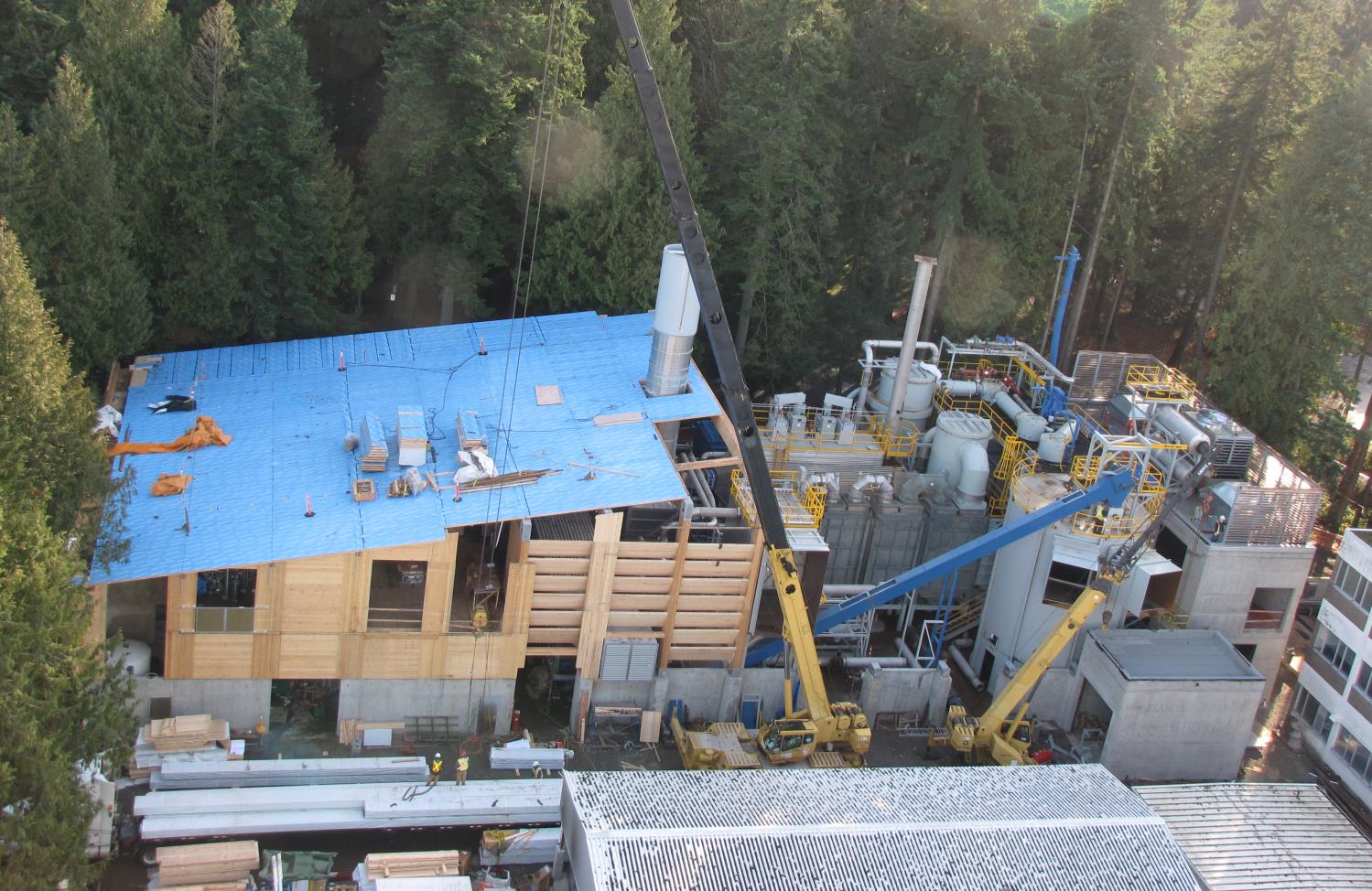 ConstructionJan 2012
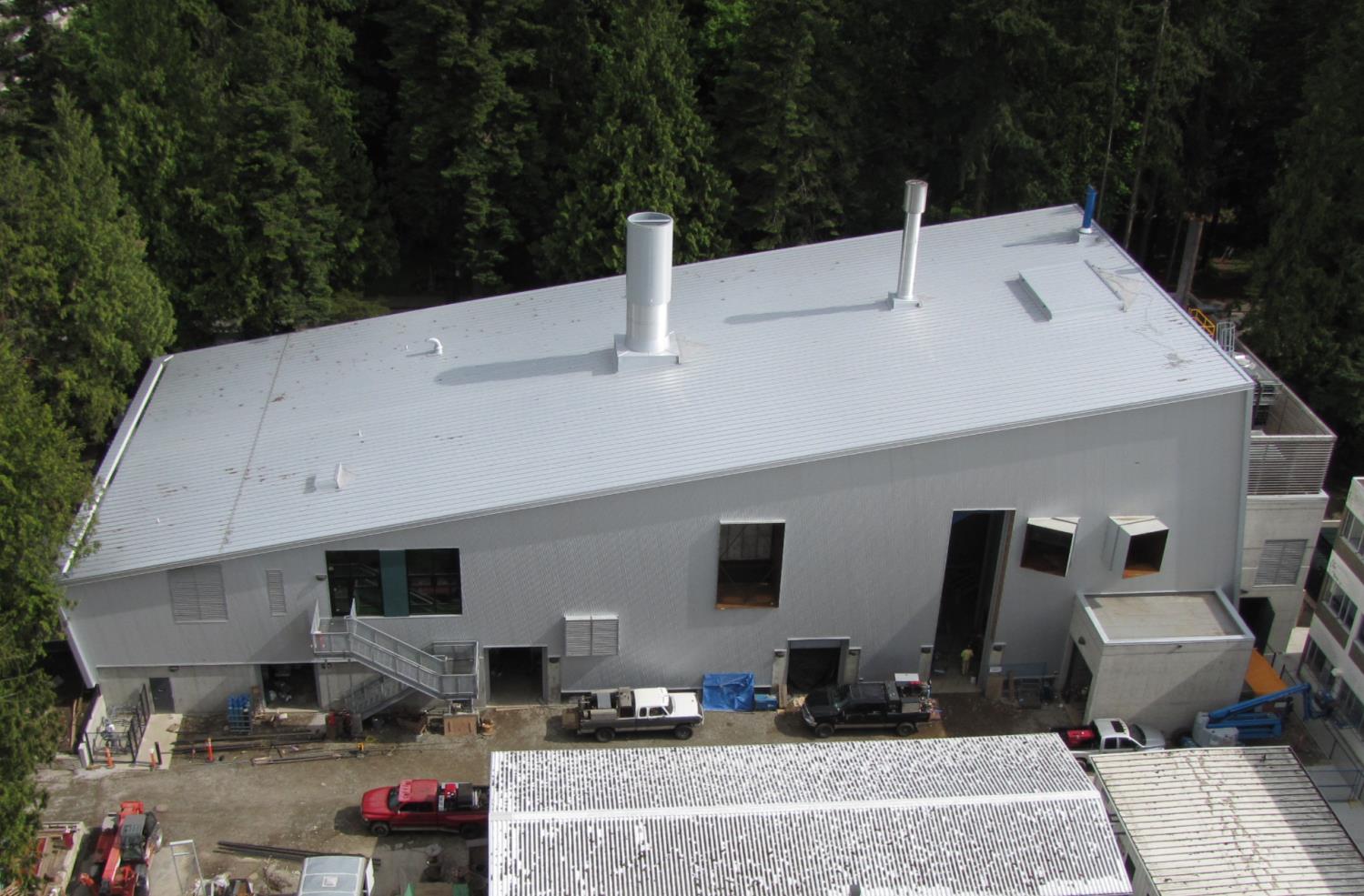 ConstructionMay 2012
17
PERFORMANCE:  LESSONS LEARNED (Biomass Cogeneration)
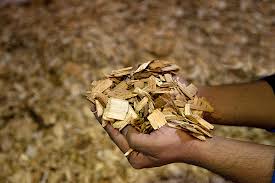 Requires a higher biomass fuel quality than expected (<30% moisture content)
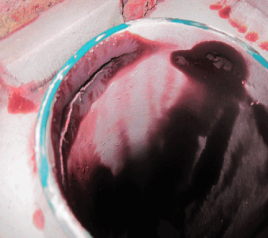 Syngas clean up process equipment failures. Requires several system upgrades to resolve
Higher operational costs than expected e.g. people, maintenance and materials
18
[Speaker Notes: Higher Operational Costs
No additional labour was accounted for Cogen Operations. It is a 5 day process with 2 man 24/7 operators to get the engine running.
Carbon annual costs of 365k vs 150k in OBC

Higher fuel quality is required 
<30% Moisture for CHP startup until engine is running and dryer is available]
PERFORMANCE: ENHANCED
Note 1MWt = 1 MegaWatt (thermal) = 3,333lbs steam
*75% increase in energy production
19
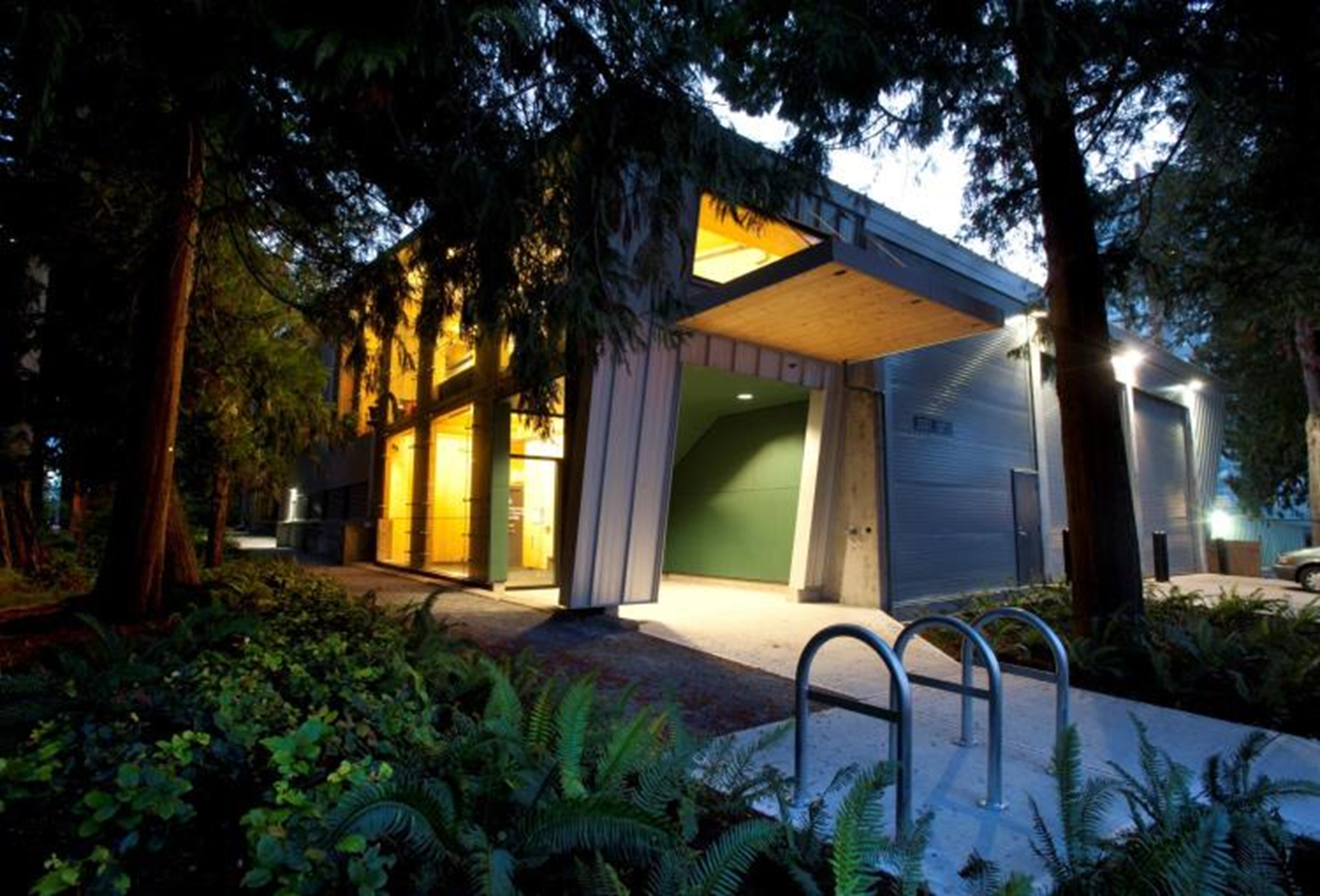 BRDF PERFORMANCE
Photo Credit: Don Erhardt
20
[Speaker Notes: Operational ~100 days
Steam Produced (Million of lbs): 110.7 Thermal mode + 22.3 HRSG steam + 7.2 Hot water = 140.2 million of lbs
Portion of Campus Use(Million of lbs): Total production = 645.0,  total campus use = 612.6
GJ of NG offset = 145,999GJ from thermal mode + 29,425 GJ HRSG + 9,439 GJ HW = 184,863 GJ
Thermal mode Tonnes CO2 offset = thermal mode Gas offset = 7298 tCo2, thermal mode gas addition: -72tCo2, biomass carbon add: -345tCo2 = 6880 tCo2  
Electricity Produced (Mwh) 9806 MWh]
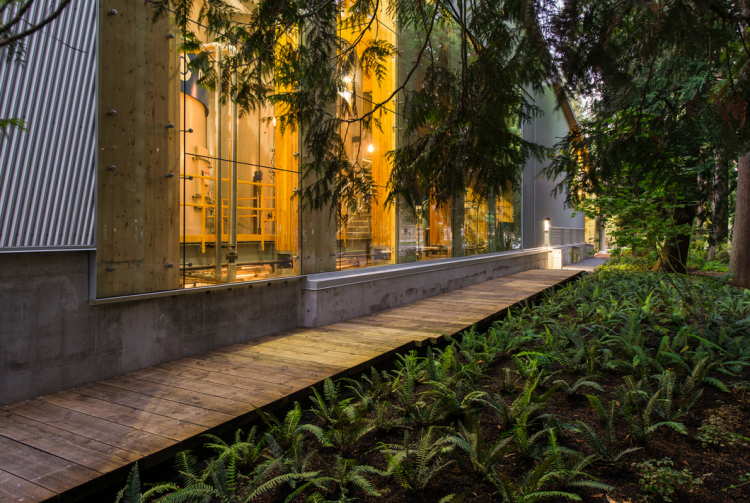 BRDF PERFORMANCE
Mitigates UBCV electricity capacity constraints
Mitigated steam capacity constraint and avoided powerhouse boiler replacement cost.
Enables transition from the existing powerhouse to the new campus energy centre by providing the thermal summer base load of the campus (2015).
2 MVA contribution to electrical capacity constraint issue.
Mitigated peak capacity of powerhouse boilers (originally approved to be replaced in 2008/09)
Etc…
21
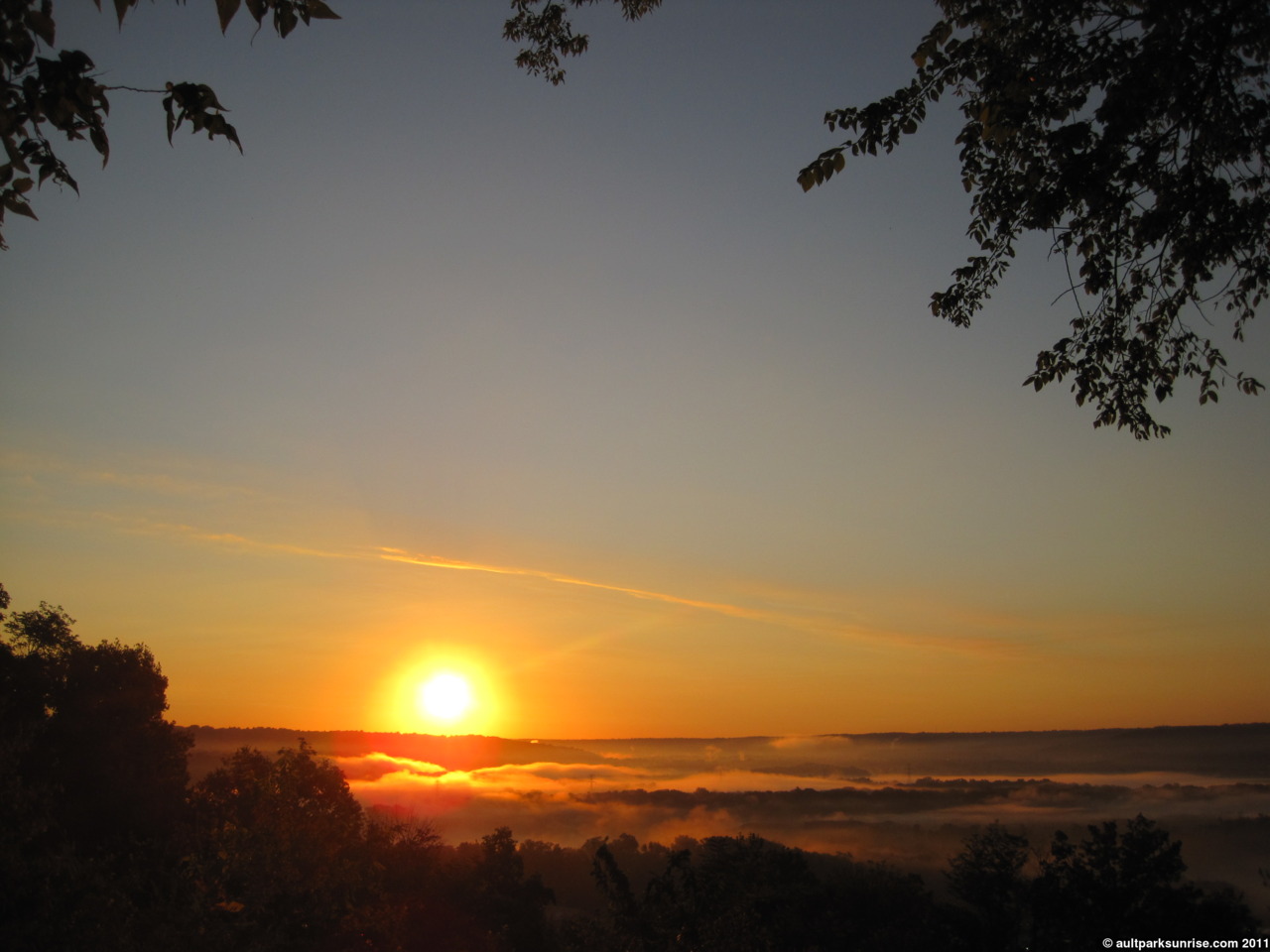 NEXT STEPS:
Continue to work with FortisBC to reduce the cost of renewable natural gas.

Continuous improvement to operations and efficiency.

Pre-feasibility study of expanded biomass operation to meet 2020 greenhouse gas reduction target.
Thank You
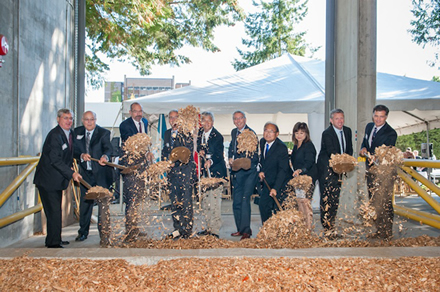 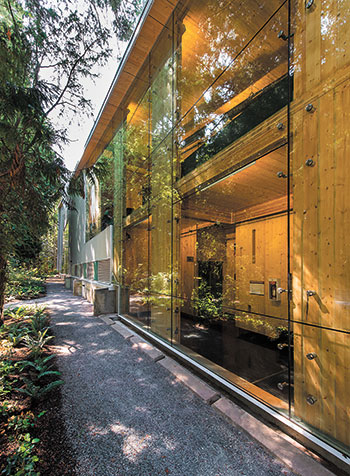 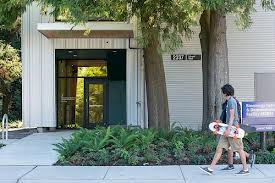 David Woodson
Managing Director, Energy + Water Services
david.woodson@ubc.ca
23
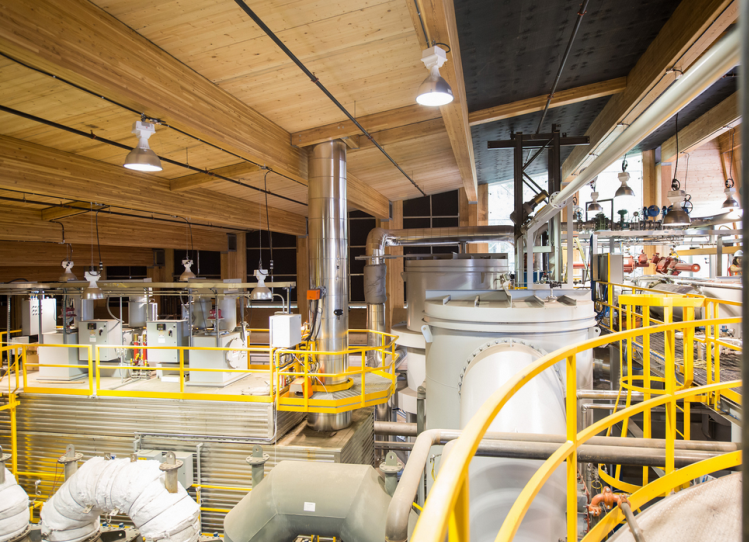 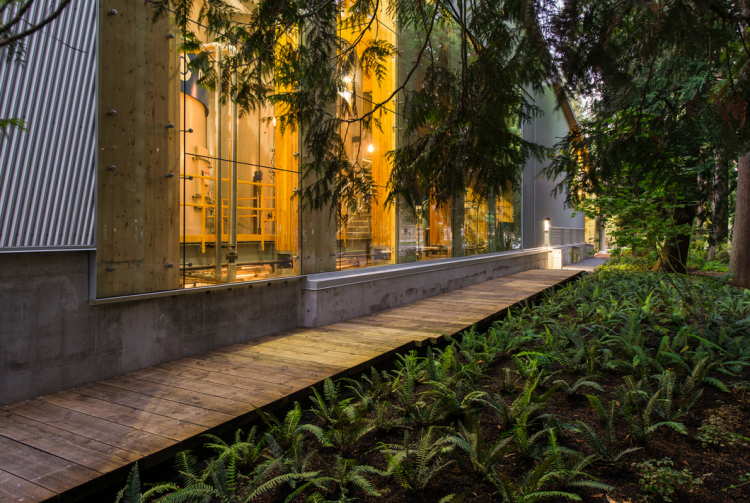 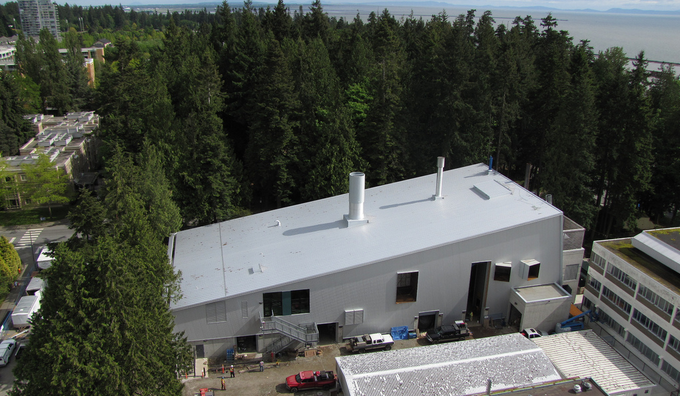 24